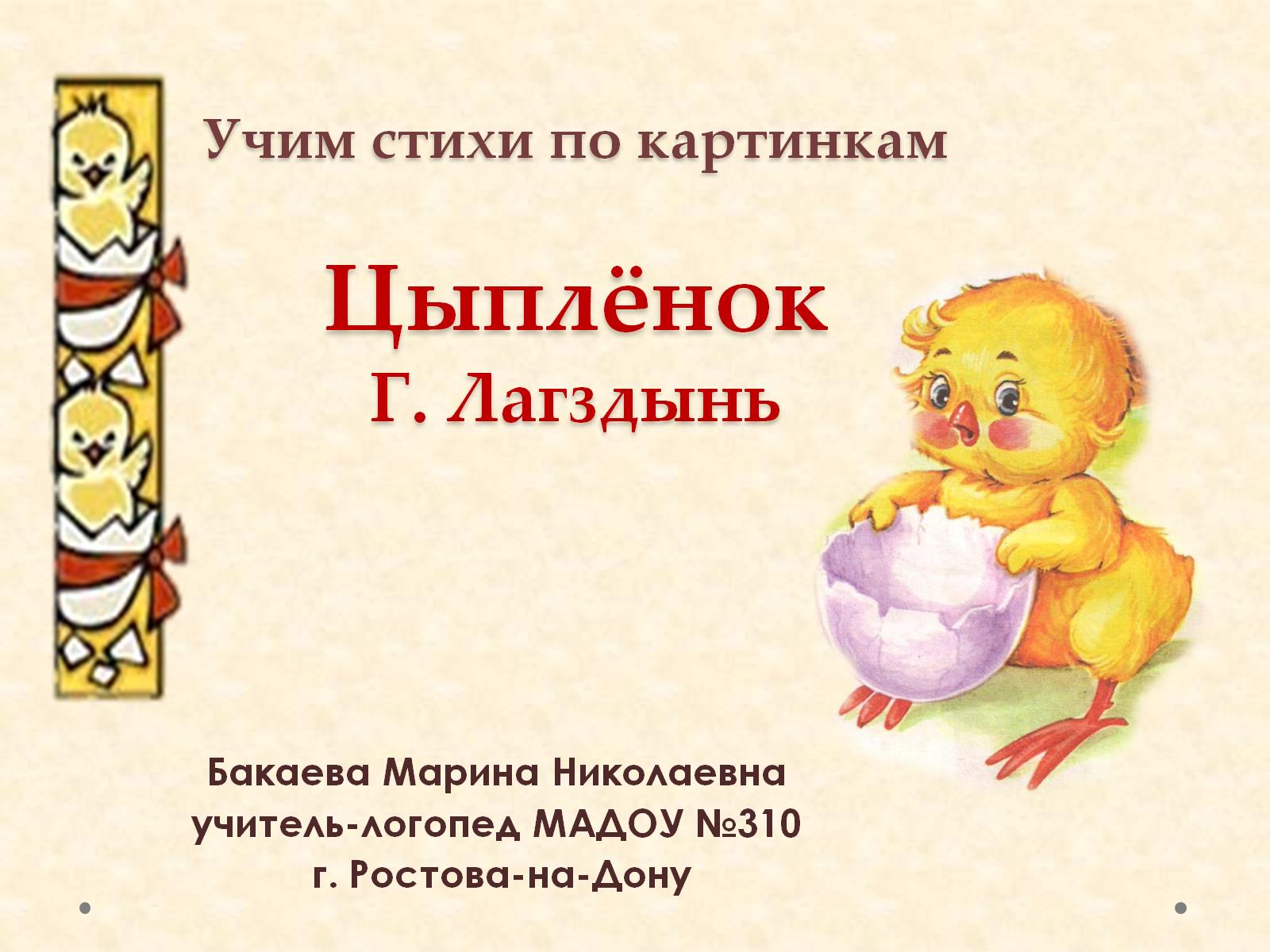 Учим стихи по картинкамЦыплёнокГ. Лагздынь
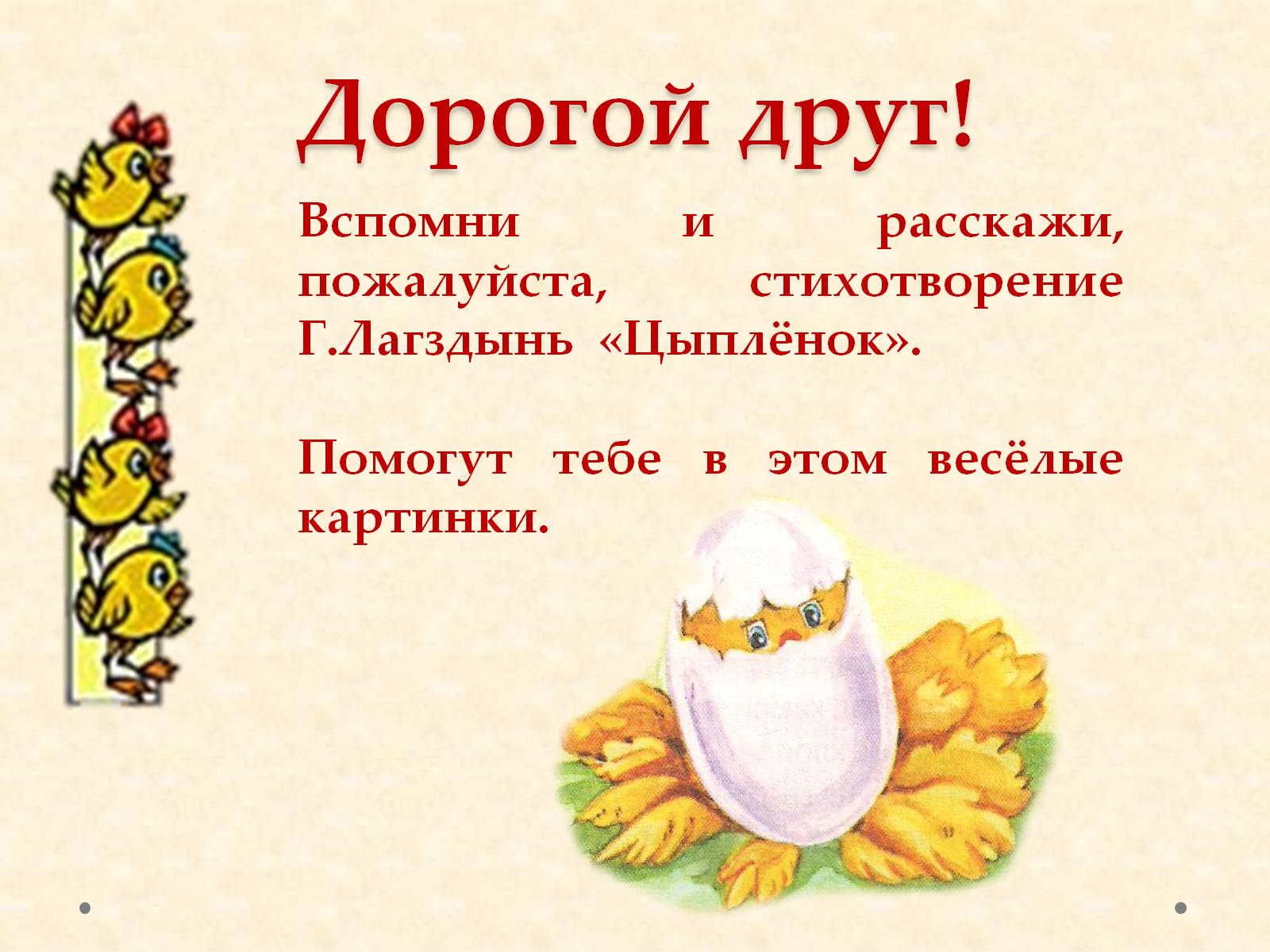 Дорогой друг!
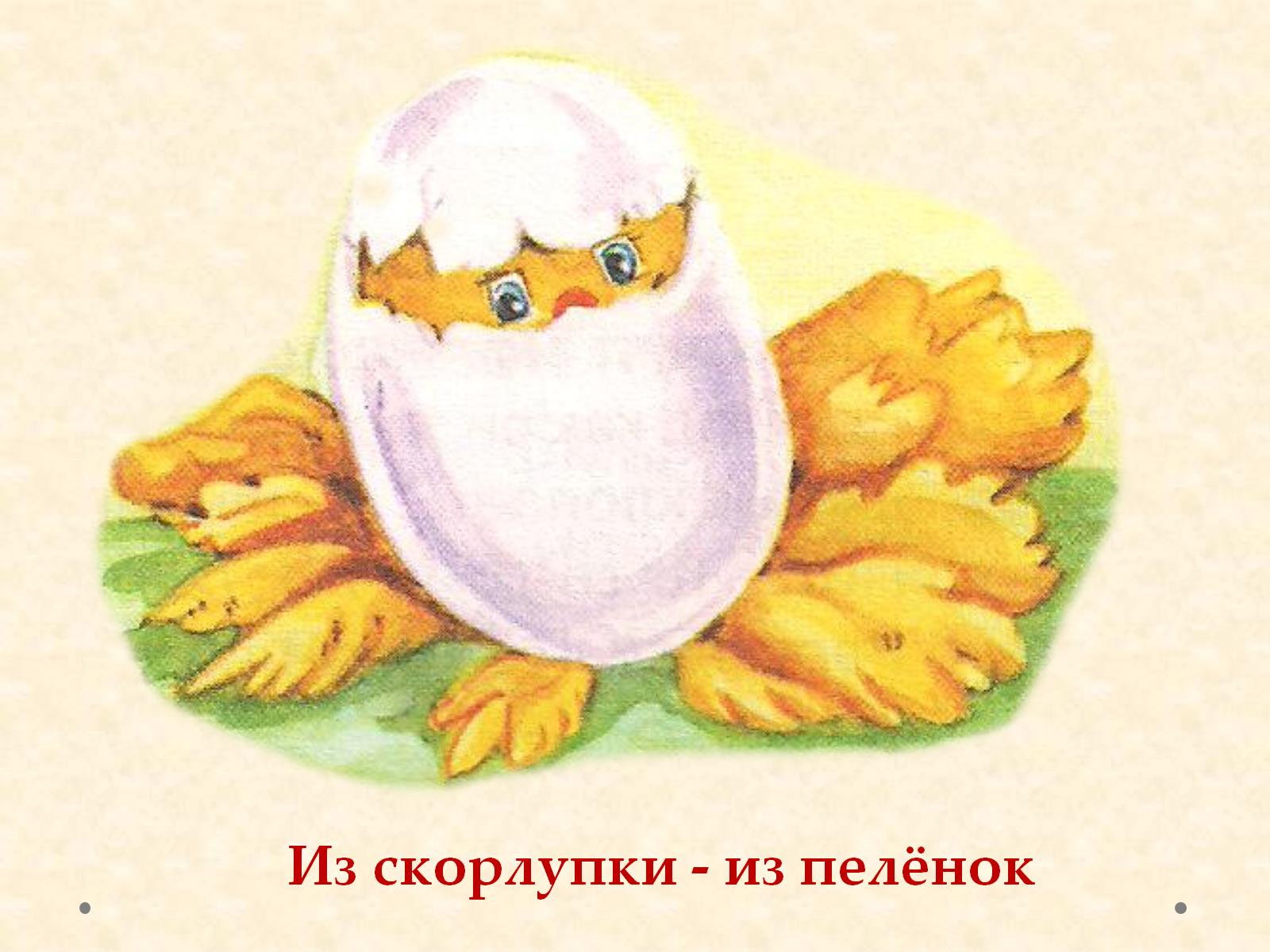 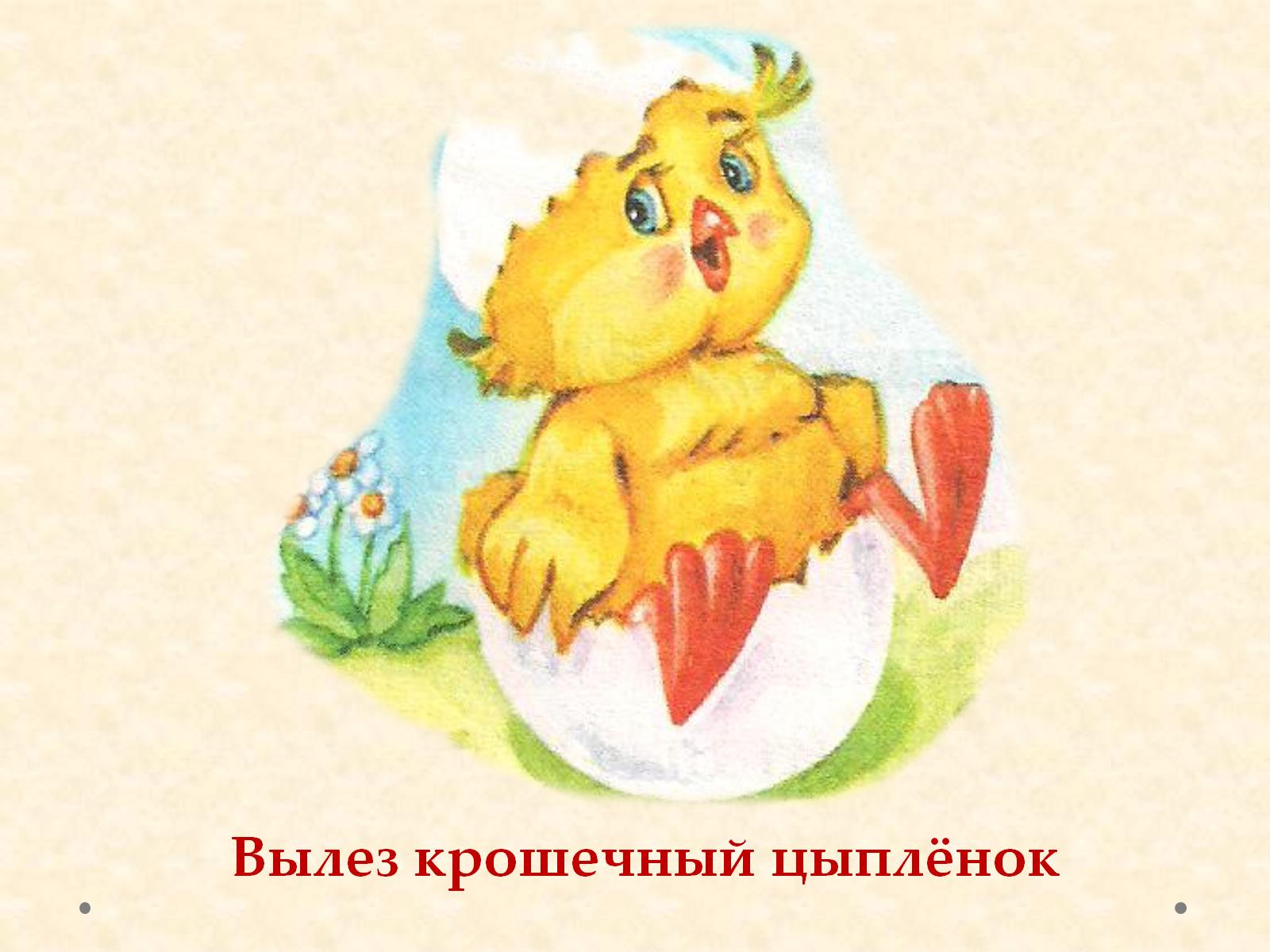 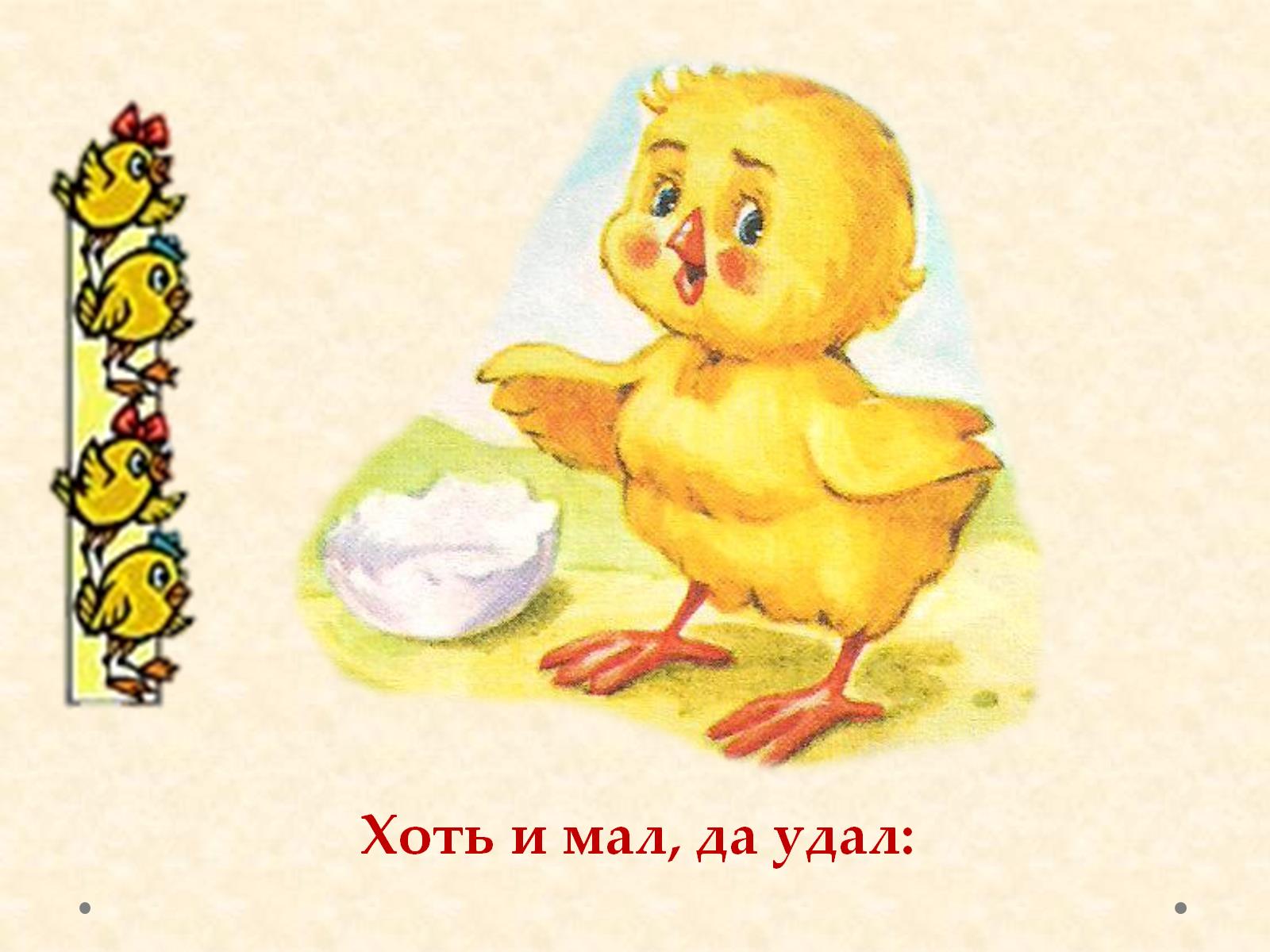 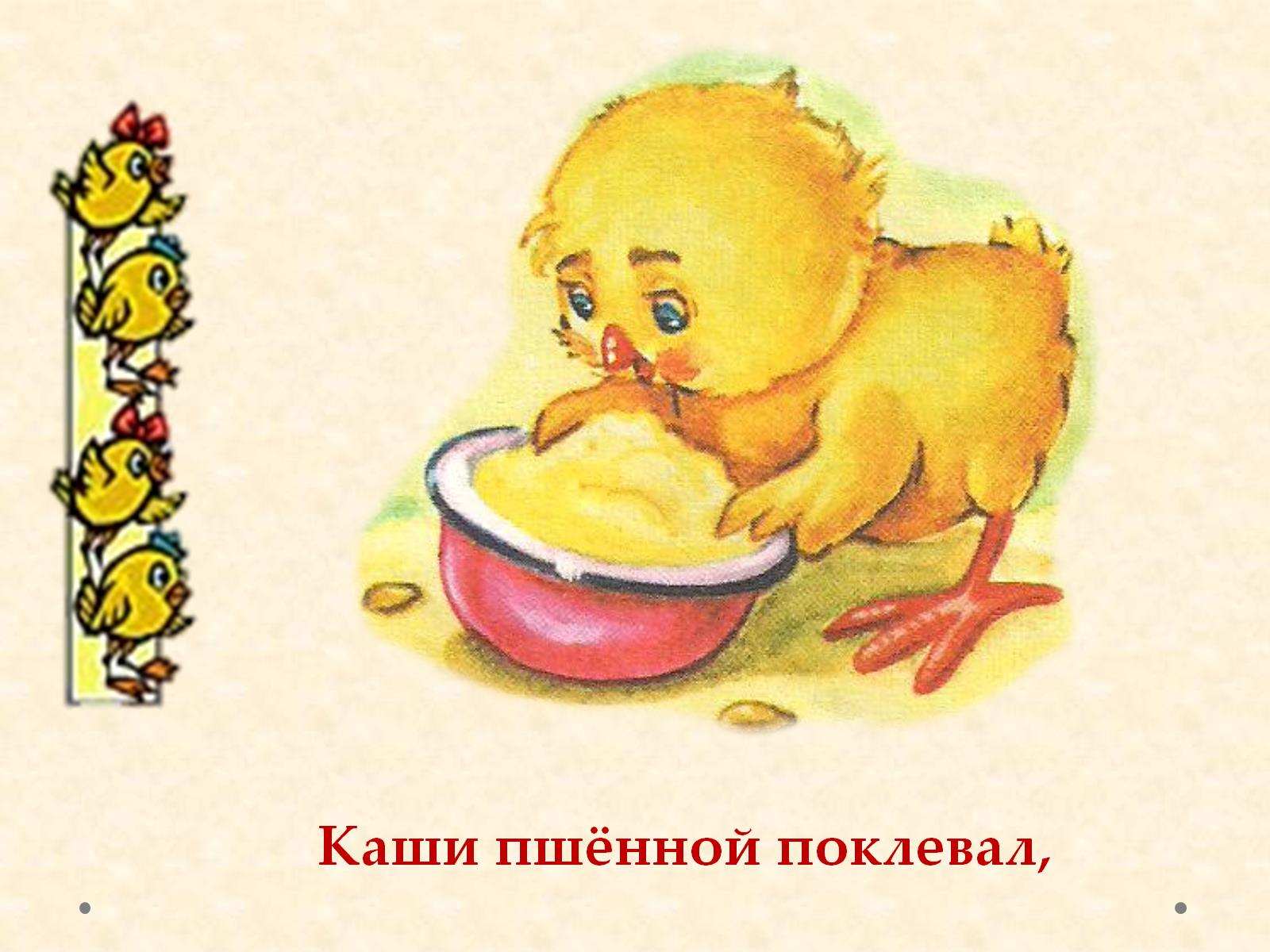 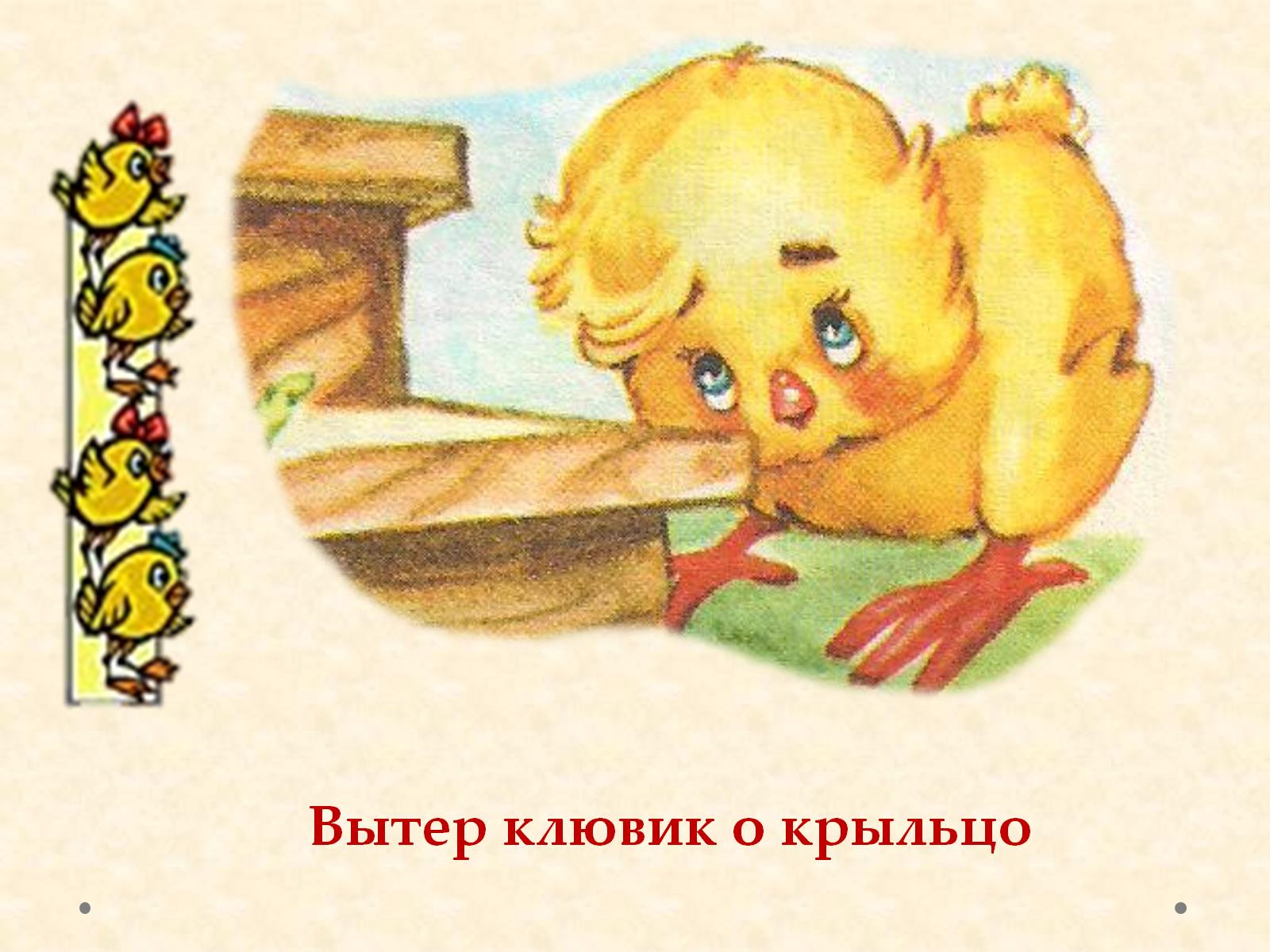 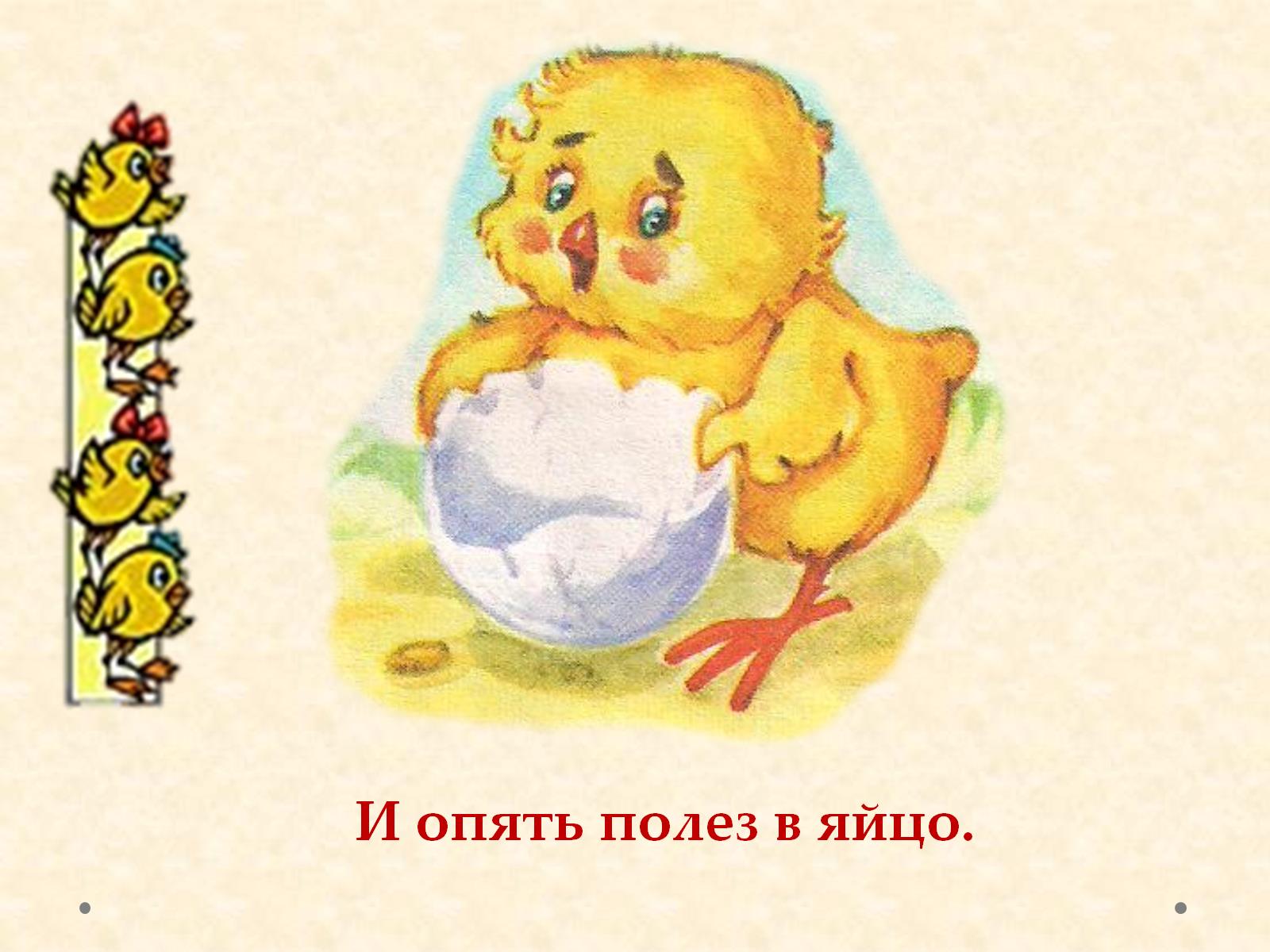 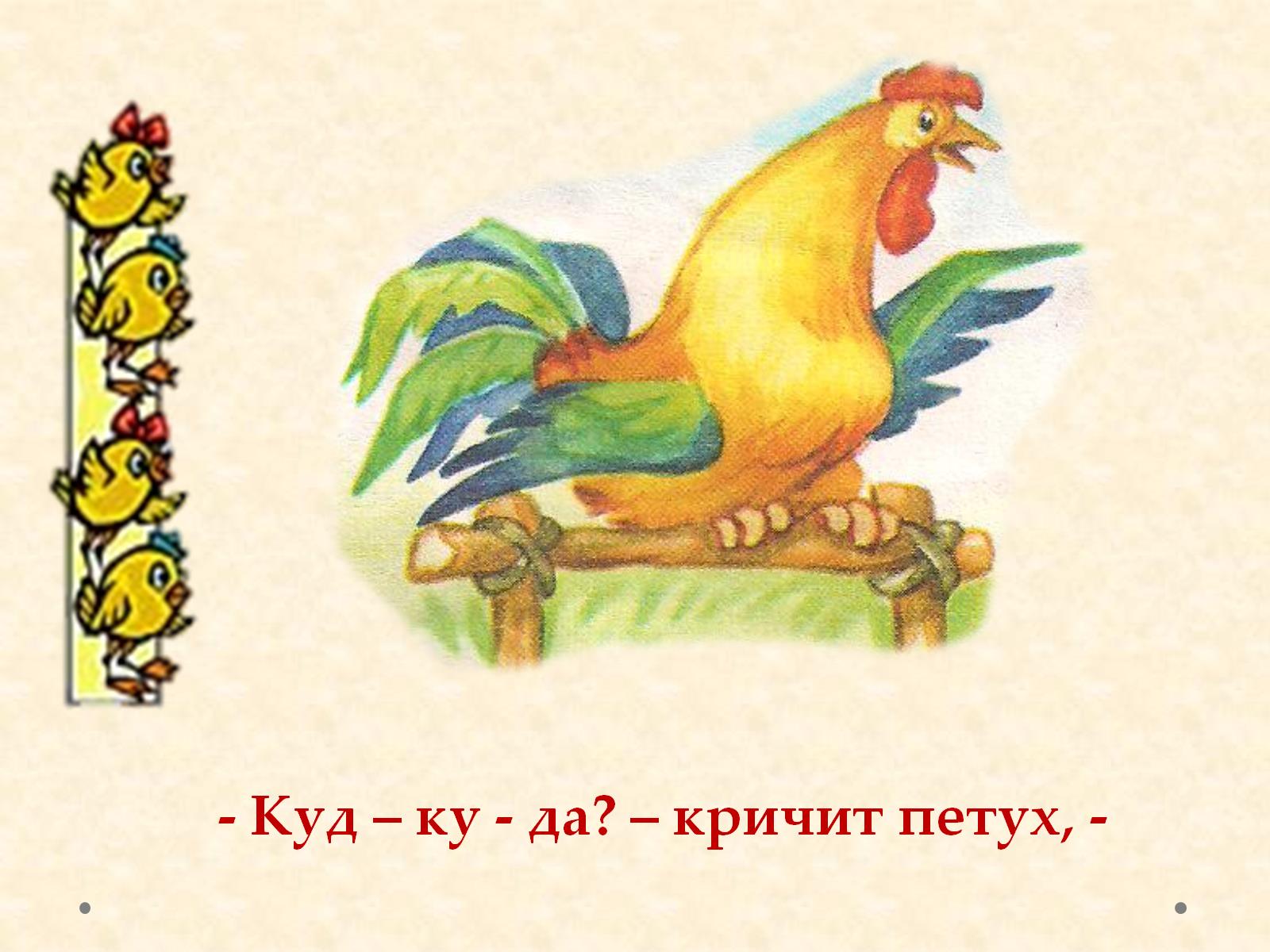 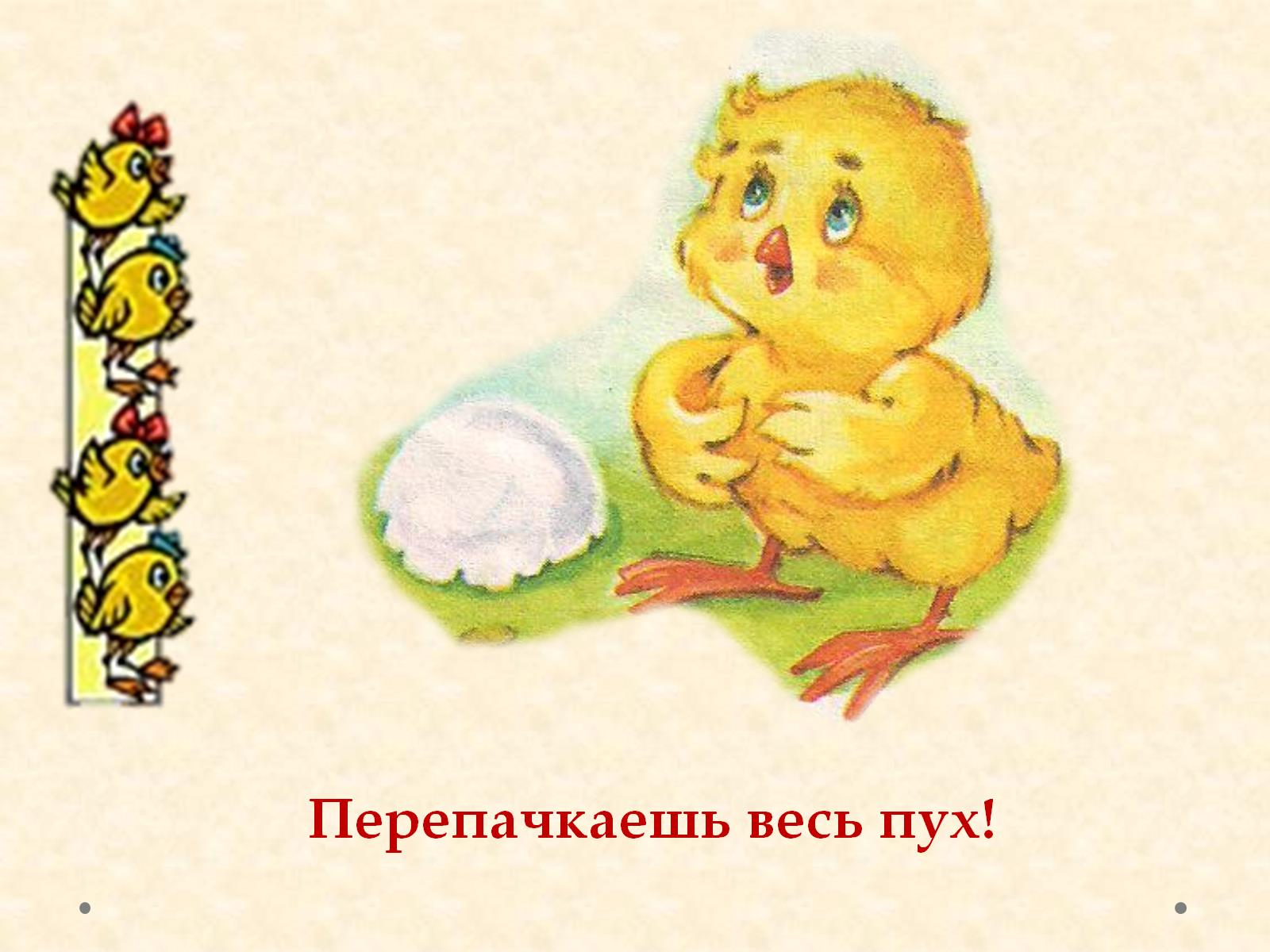 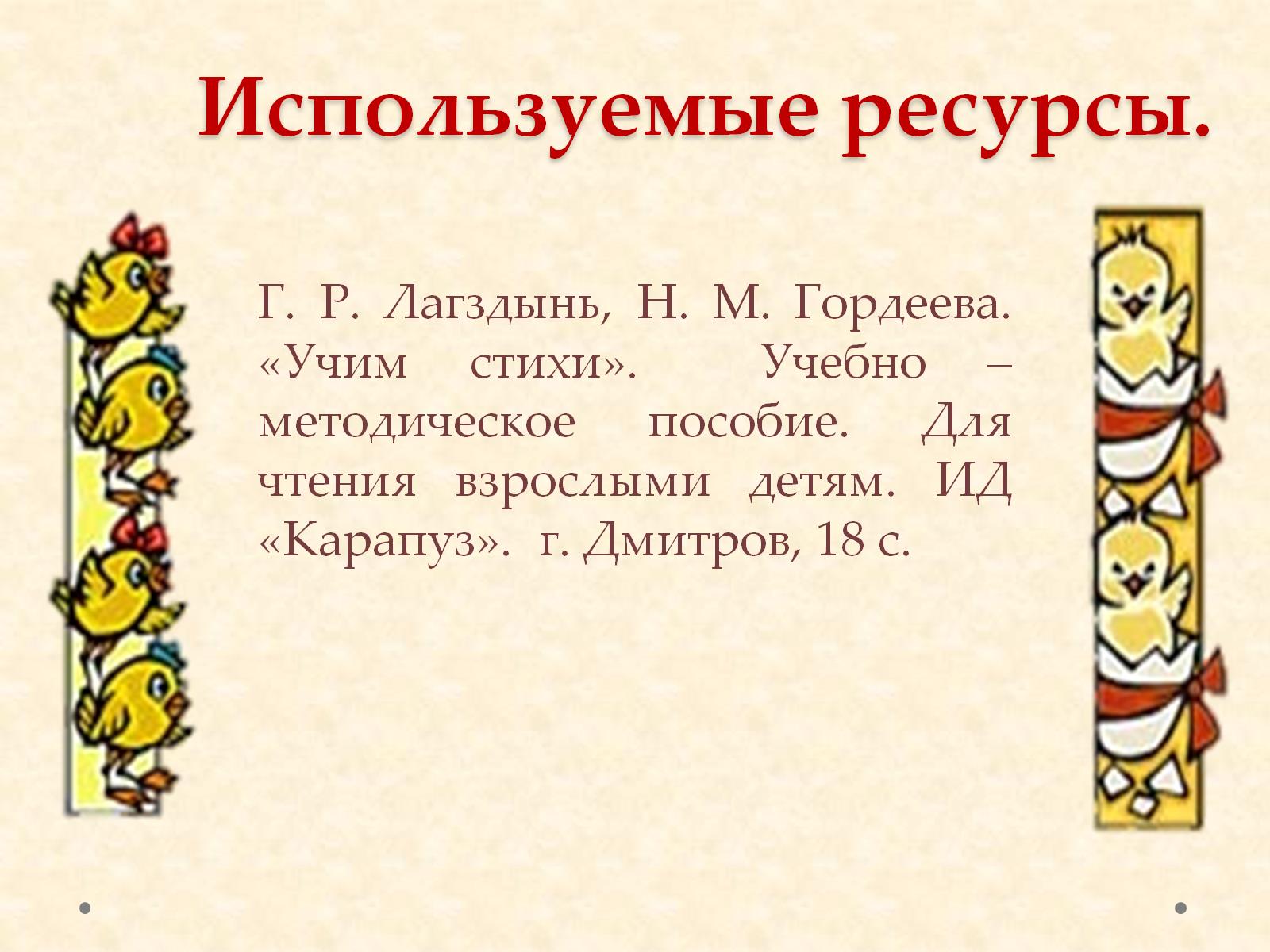 Используемые ресурсы.